Transferring climate knowledge 
in the science-policy interface 
for adaptation to drought in Uruguay

IAI CRN3106
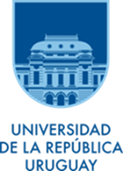 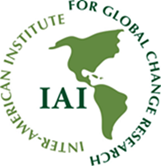 Gabriela Cruz
Centro Interdisciplinario de Respuesta al Cambio y Variabilidad Climática y
 Facultad Agronomía (UdelaR)
Research Findings
1
The use and the development of climate information have evolved positively in recent decades in Uruguay, resulting in greater adaptation to agricultural droughts than in the past. 

This evolution is explained by:
     - the creation of specific research groups that address the issue, and by social learning at different levels 
     - the implementation of public policies for the sector (Ministry of Livestock, Agriculture and Fisheries)
1
Perception
Low frequency event
First factor of change
 (NW-Small farmers)
Creation of an Agricultural Emergency Fund (information from INIA-GRAS and DNM)
Declaration of drought agricultural emergency  
Food rations available for small farmers
Affected areas are 
Prioritized (INIA)
Export of live animals
Extention of credit lines
Government
Descentralization 
(MDR)
Registry of 
Family Farmers)
SNRCC
SNIA
INUMET
Pilot test of 
insurance
Creation of the 
Commission of 
Drought
SINAE
Without a specific 
institutional framework
Applied research 
(UdelaR)
IRI advice to MGAP
 (SNIA)
INIA Proyects 
IRI collaboration
CIRCVC
GRAS-INIA (monitoring NDVI, BH)
Climate forecast
Precipitation deficit
 (Fcien)
Science
Research Findings
2
The production of useful, relevant and legitimate information is linked to the elaboration process itself 

The impact of this type of process is translated into bringing collective learning to a new level (in addition to the information generated)
Research Findings
3
For some livestock farmers, their decisions are not well informed by available climate services
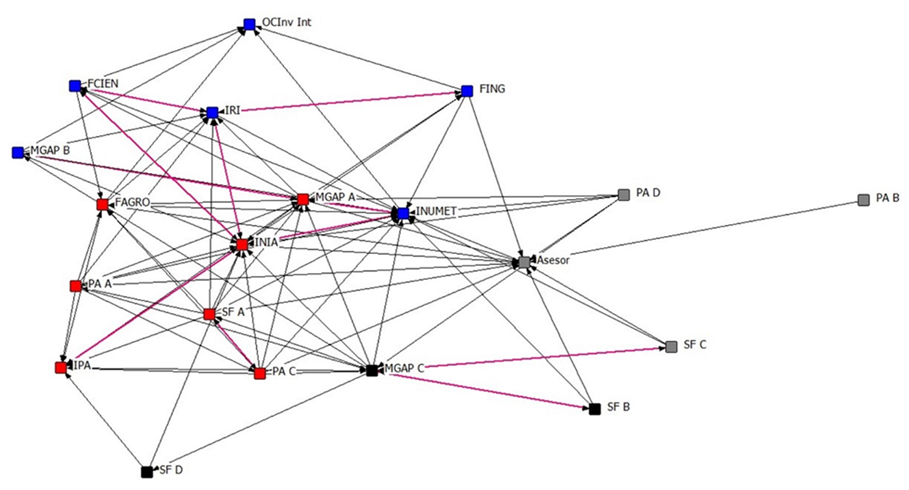 Q Methodology
4 profiles were found:
Convinced, Pragmatic, Pessimist and Skeptic
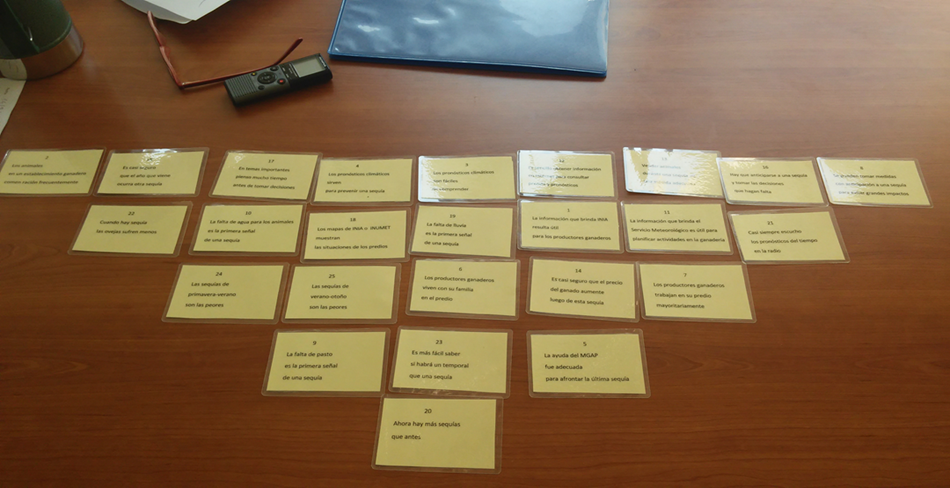 Network
Research Findings
4
There was consensus on taking measures prior to droughts, which is why it is suggested to focus on the development of climate services oriented towards prevention

The context of academic development and the current political will favor the creation and application of climate services for the agricultural sector in Uruguay
NONE OF THE PREVIOUS RESULTS WOULD HAVE BEEN ACHIEVED WITHOUT INTERDISCIPLINARITY
Science – Policy
Actors
Academia

UdelaR, INIA, UNIFESP, UNRC, U. Miami, IRI, UBA
Public Policy

IPA, MGAP, INUMET, SNRCC
Farmers

Rural Organizations, Individual Livestock Farmers
Southeast of Uruguay
Science – Policy
Case1
Academia
Coproduction
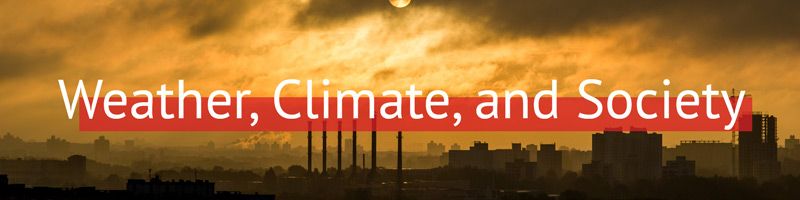 +
Public Policy
Thirty years of multi-level processes for adaptation of livestock production to droughts in UruguayCruz, G.; Baethgen, W.; Bartaburu, D.; Bidegain, M.; Giménez, A; Methol, M.; Morales, H.; Picasso, V.; Podesta, G.;  Taddei, R.; Terra, R.; Tiscornia, G.; Vinocur, M.
Science – Policy
Case 2
Public Policy
Academia
+
Farmers
Provision of data/information
+
Academia
Posibles impactos a futuro
Case 1: Interinstitutional agreement about the past, to continue adapting to droughts (need to translate and publish in another format)


Case 2: Potential of development of climate services differentiated by regions and by type of user
Oportunities
The context of specific academic development and current policy, favor the creation and application of climate services for the agricultural sector in Uruguay

Contacts and collaborations 

Environment for interdisciplinary knowledge creation (Interdisciplinary Space, CIRCVC-UdelaR)
THANK YOU